NASA Missions: Primary Source Documents Bringing the Past to Life Anchored at the Intrepid Sea, Air & Space Museum
Presenters
Michael Stevens, Intrepid Museum
Gerrie Bay Hall, Intrepid Museum
Meghan Jacquot, Yeshiva of Greater Washington
Intrepid Museum Education
www.intrepidmuseum.org/education/pre-k-12-school-programs
[Speaker Notes: Our education programs are designed to provide meaningful and engaging experiences that leverage the Museum’s collection—a unique resource in the study of history, science and technology—for students in and out of school, teachers, adults and families. We engage learners of all ages and abilities with the lessons of the past in order to understand the present and envision the future. We offer resources for students and teachers in virtual space. We also offer teen, community, and programs for individuals with special needs.]
Intrepid’s NASA Connection
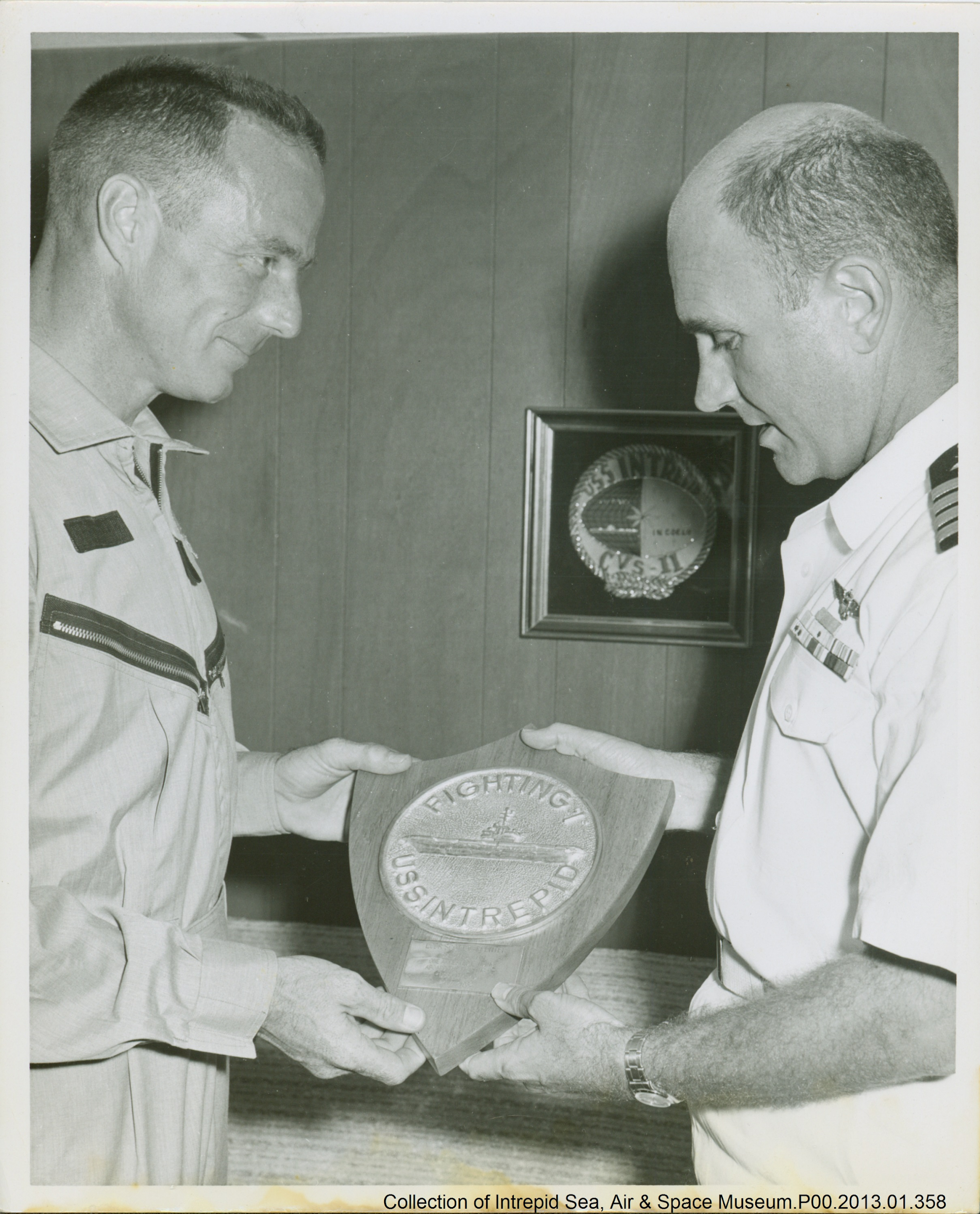 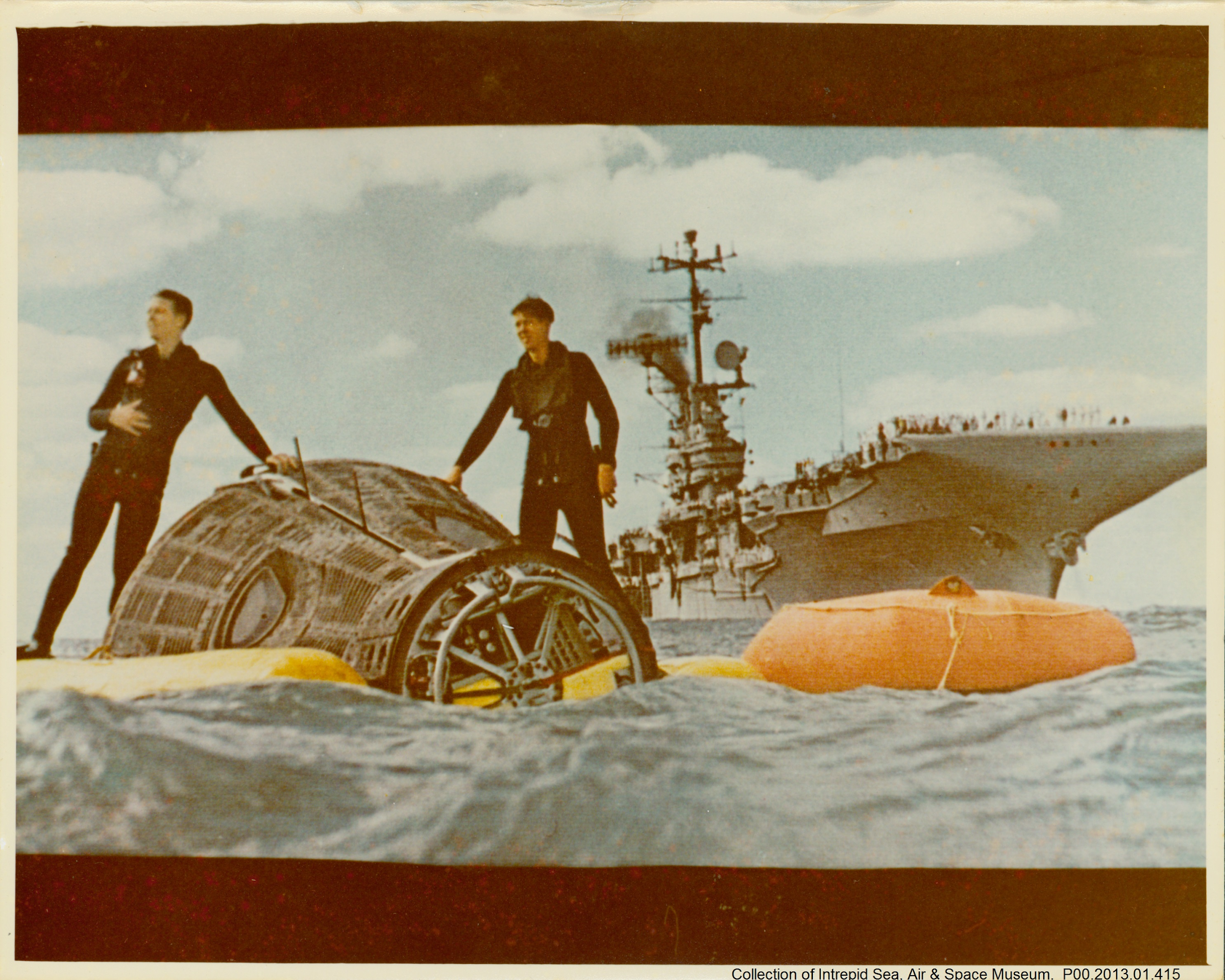 Plop in pictures from Mercury + Gemini
NASA Missions: Primary Source Documents Bringing the Past to Life
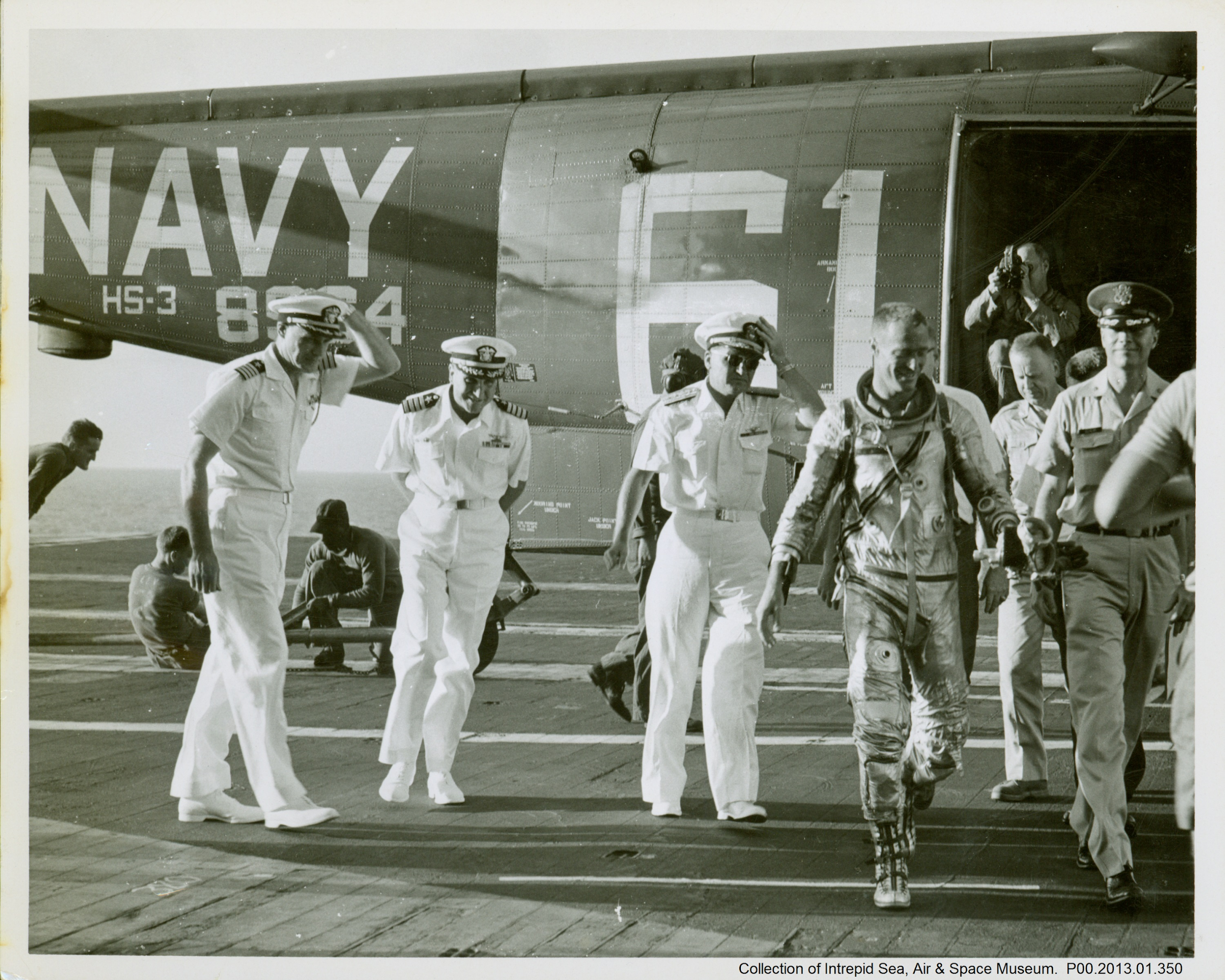 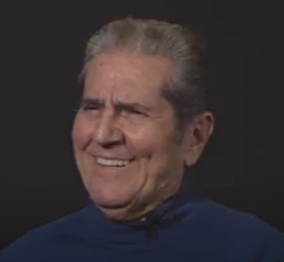 Add still of scott carpenter here
Add still of John Here
[Speaker Notes: Play 31:27-33:15, Click on Optimize before, and Click off Optimize immediately after]
Resources at Intrepid Museum
Digital Collection
Archive Space
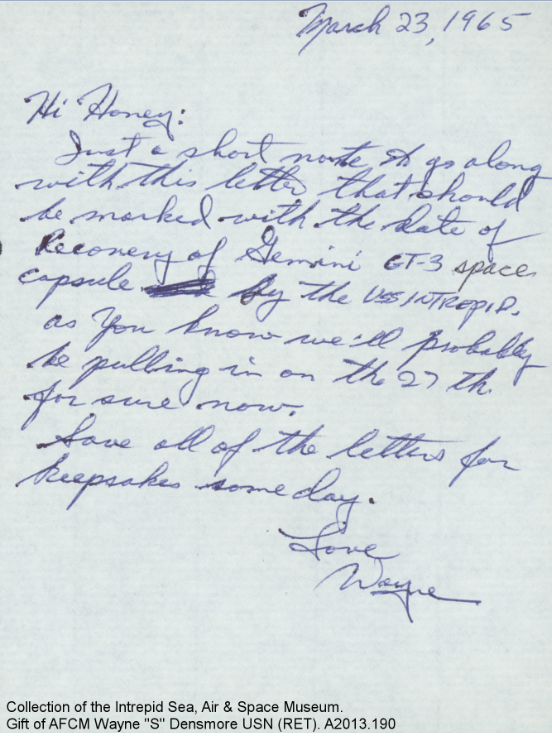 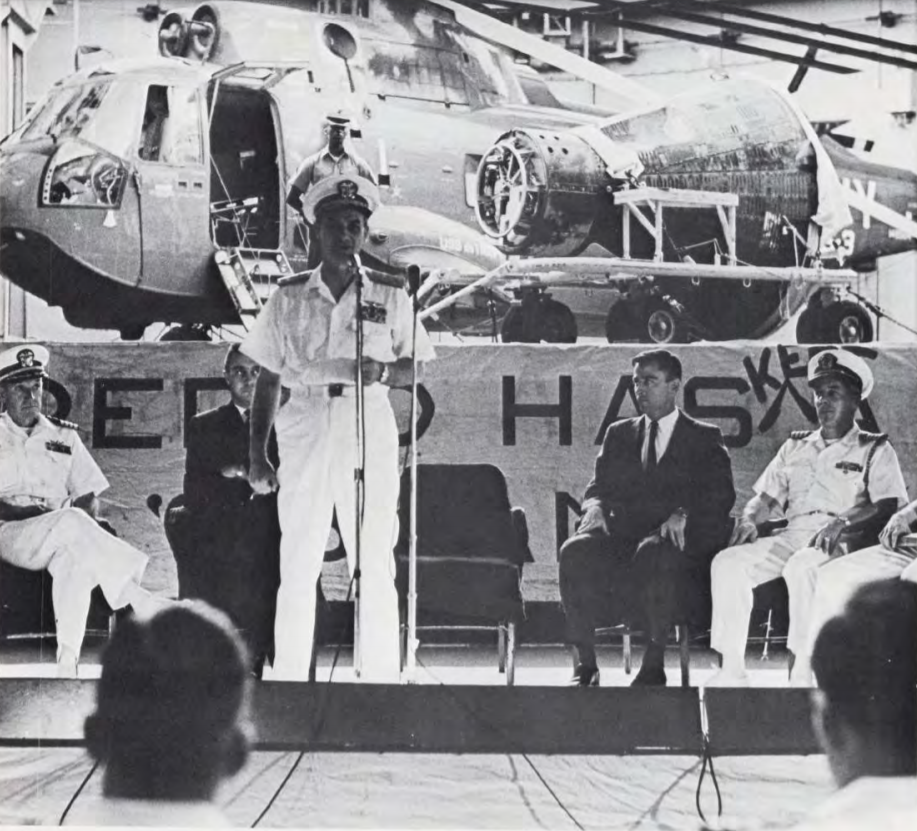 Add in pictures from archival materials
And look at a few docs…
Add in picture from archive space
Practitioner’s Experience
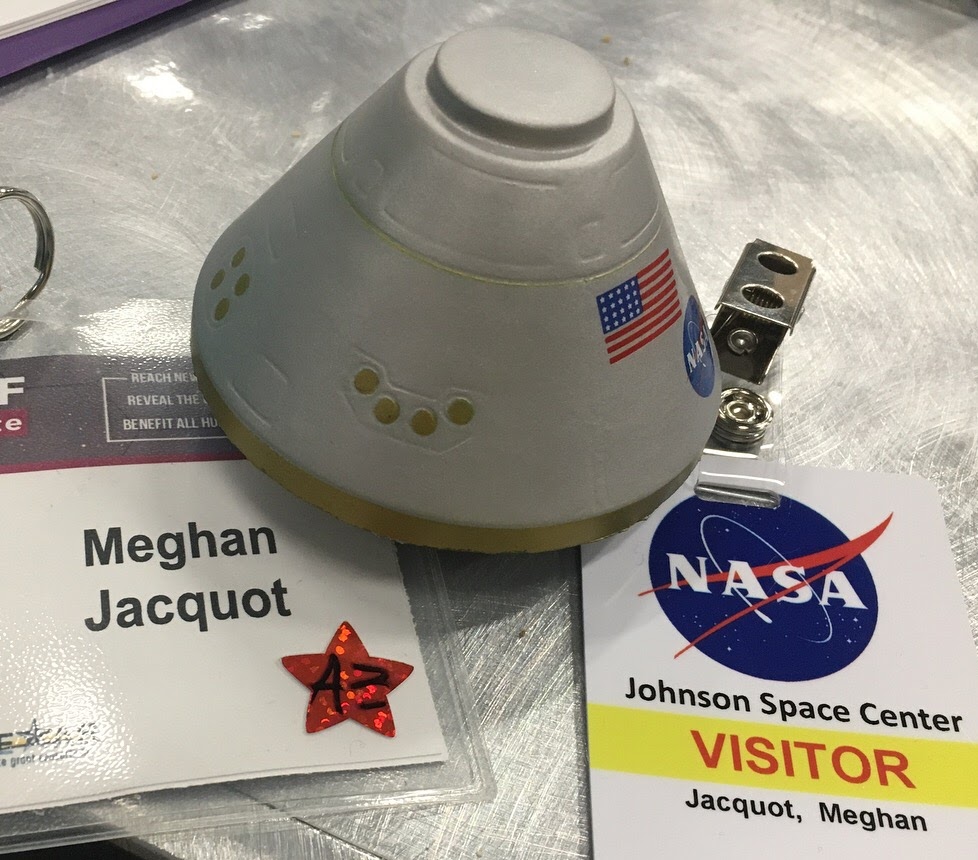 Attended National Endowment of the Humanities program with USS Intrepid virtually - Summer of 2020
End product: Created a Unit based on Archival research that focused on STEM Design and connections to history - including historic NASA Missions 
Unit Plan Visual
Unit Plan Document
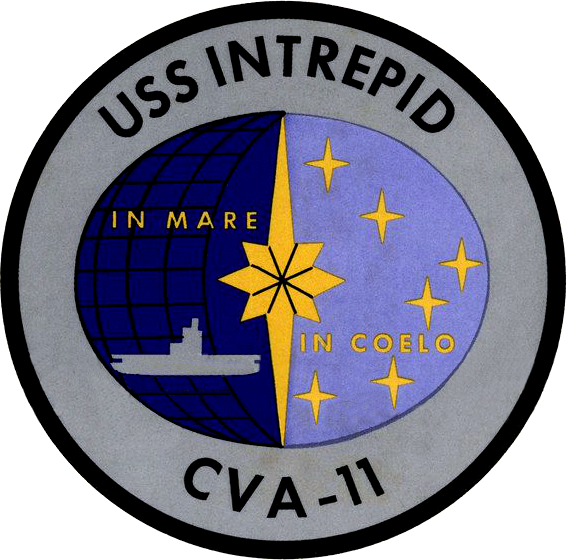 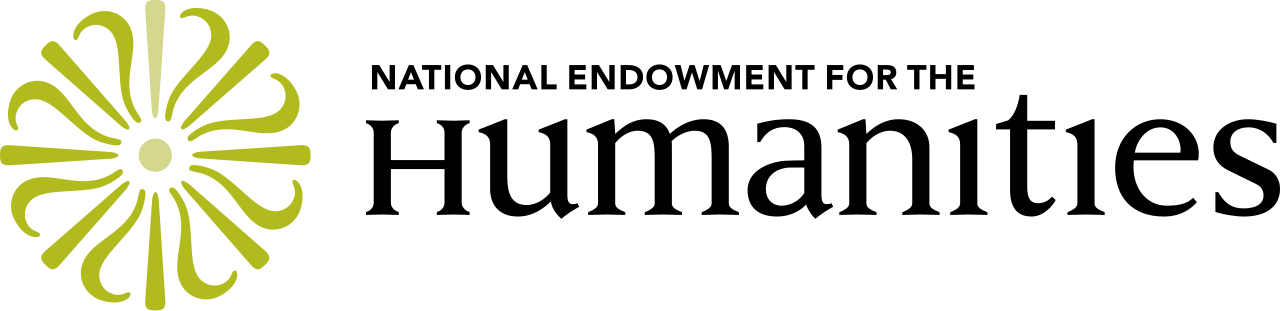 Archives in the Classroom
In small groups, let’s explore two more archives and discuss how to use them in your individual classroom
	
National Archives
https://www.archives.gov/space
NASA | History - Finding Aids
https://history.nasa.gov/finding_aids.html
[Speaker Notes: Michael discuss, Meghan setting breakout rooms]
Resources & Reflections
Wakelet with Websites Wakelet Resources  

NASA Padlet for reflections NASA Padlet 

National Archives Padlet for reflections National Archives Padlet
[Speaker Notes: Michael]
Archives in the Classroom
What did you find?
How can archival materials be used in a science classroom?
How do we adapt for MLL learners or students with special needs?
Other considerations!
[Speaker Notes: All three]
Contact Us!
Gerrie Bay Hall
Director, School & Teacher Programs
ghall@intrepidmuseum.org
Michael Stevens
Museum Educator
mstevens@intrepidmuseum.org
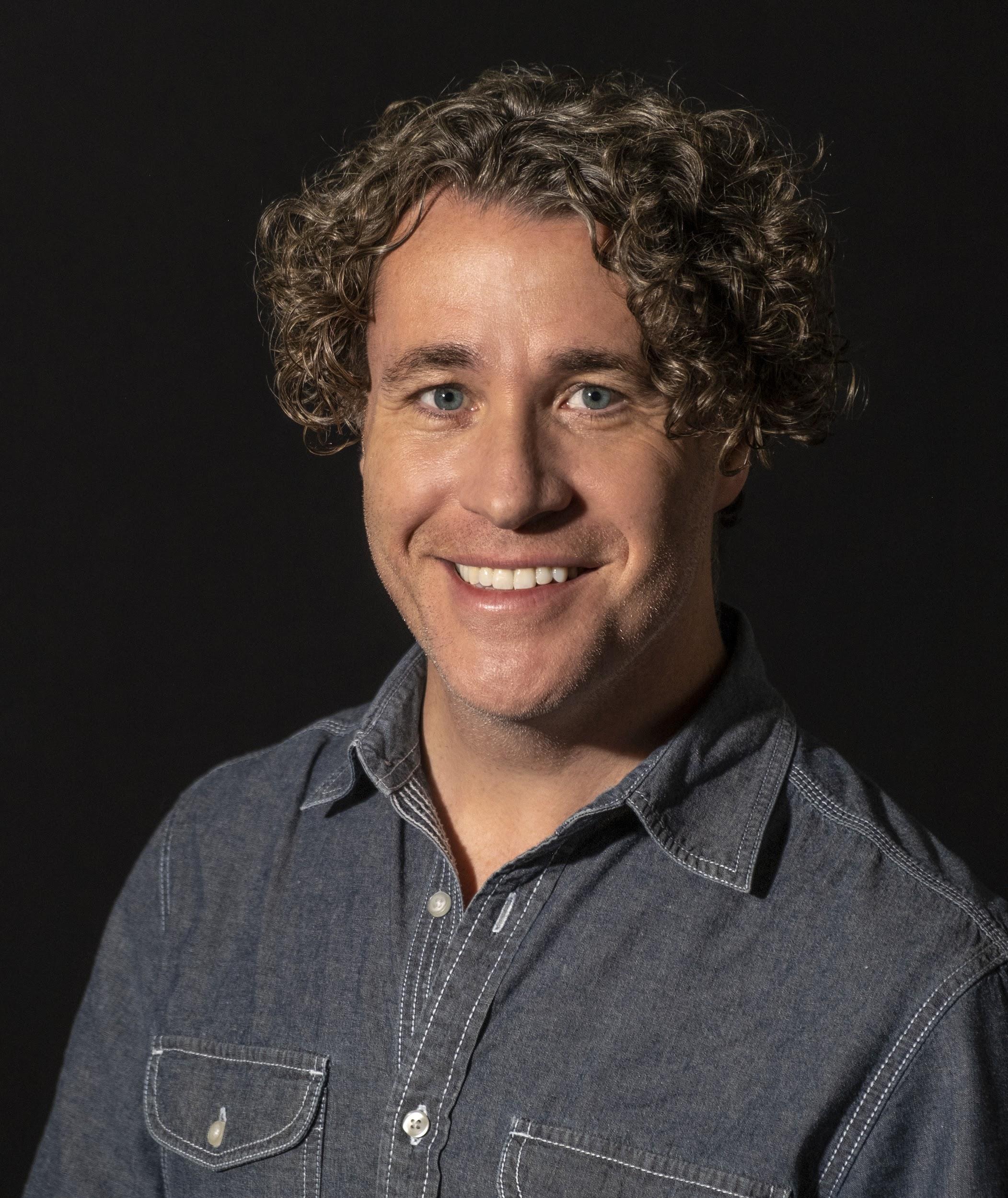 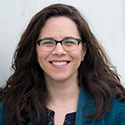 Meghan Jacquot
STEM & Humanities  Educator
mjacquot@yeshiva.edu
https://www.linkedin.com/in/meghan-jacquot-carpe-diem/
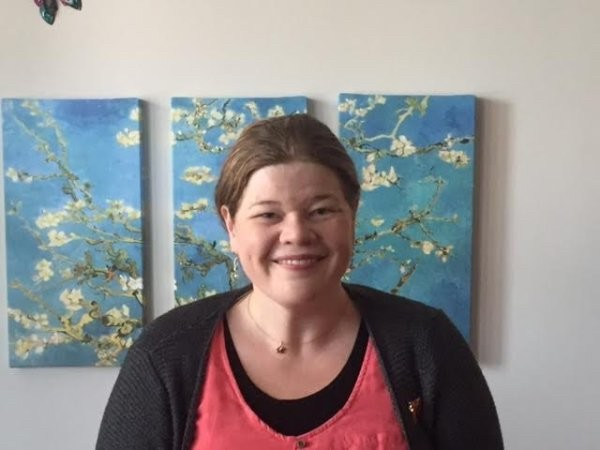